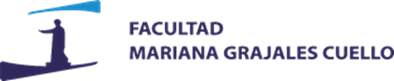 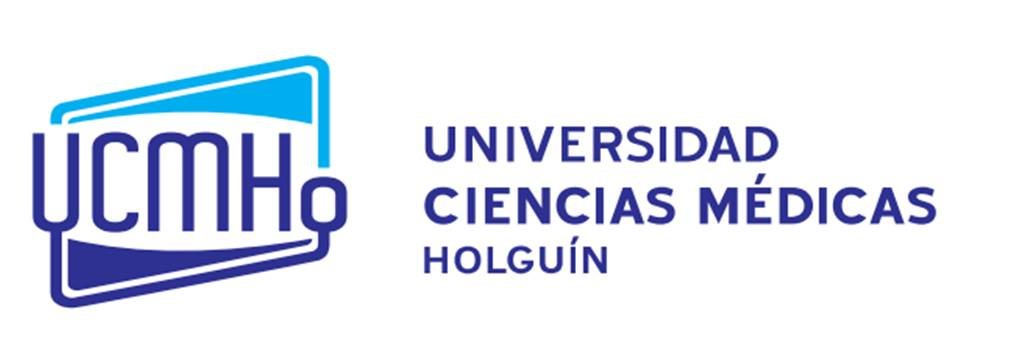 XV SEMINARIOCIENTÍFICO METODOLÓGICO
PROCEDIMIENTO PARA LA FORMACIÓN LABORAL DEL RESIDENTE DE BIOESTADÍSTICA DURANTE LA EDUCACIÓN EN EL TRABAJO
Dr.C. Verónica Aleyda Velázquez González.. Correo: veronicaa@infomed.sld.cu , Dr.C. George Augusto Velázquez Zúñiga, M.Sc. Dra. Rita María González Morales
INTRODUCCIÓN / INTRODUCTION
MÉTODO / METHOD
En la actualidad se requiere privilegiar la atención a la formación laboral de los residentes en Bioestadística que les permita desarrollar cualidades laborales desde sus desempeños profesionales. Los resultados obtenidos en el diagnóstico realizado permitieron identificar la existencia de insuficiencias que presentan los residentes de Bioestadística de la Universidad de Ciencias Médicas de Holguín en sus desempeños laborales, limitan el cumplimiento de las funciones que deben desarrollar una vez egresados.
Se realizó un estudio con enfoque mixto, de tipo pre-experimental. La población fue de 10 docentes y tutores de la especialidad de Bioestadística; y 10 residentes. La muestra estuvo conformada por la totalidad de los residentes de los cursos académicos del 2022 al 2024 y para ello se utilizó un muestreo no probabilístico intencional. Se emplearon los métodos de análisis, síntesis, inducción, deducción, sistémico, modelación, hipotético – deductivo, revisión de documentos, entrevistas, encuestas, la observación, talleres de socialización, el Alfa de Cronbach y la prueba de Rangos con Signos de Wilcoxon.
OBJETIVOS / OBJETIVES
Elaborar un procedimiento sustentado en un modelo de formación laboral del residente en Bioestadística durante la educación en el trabajo.
RESULTADOS / RESULTS
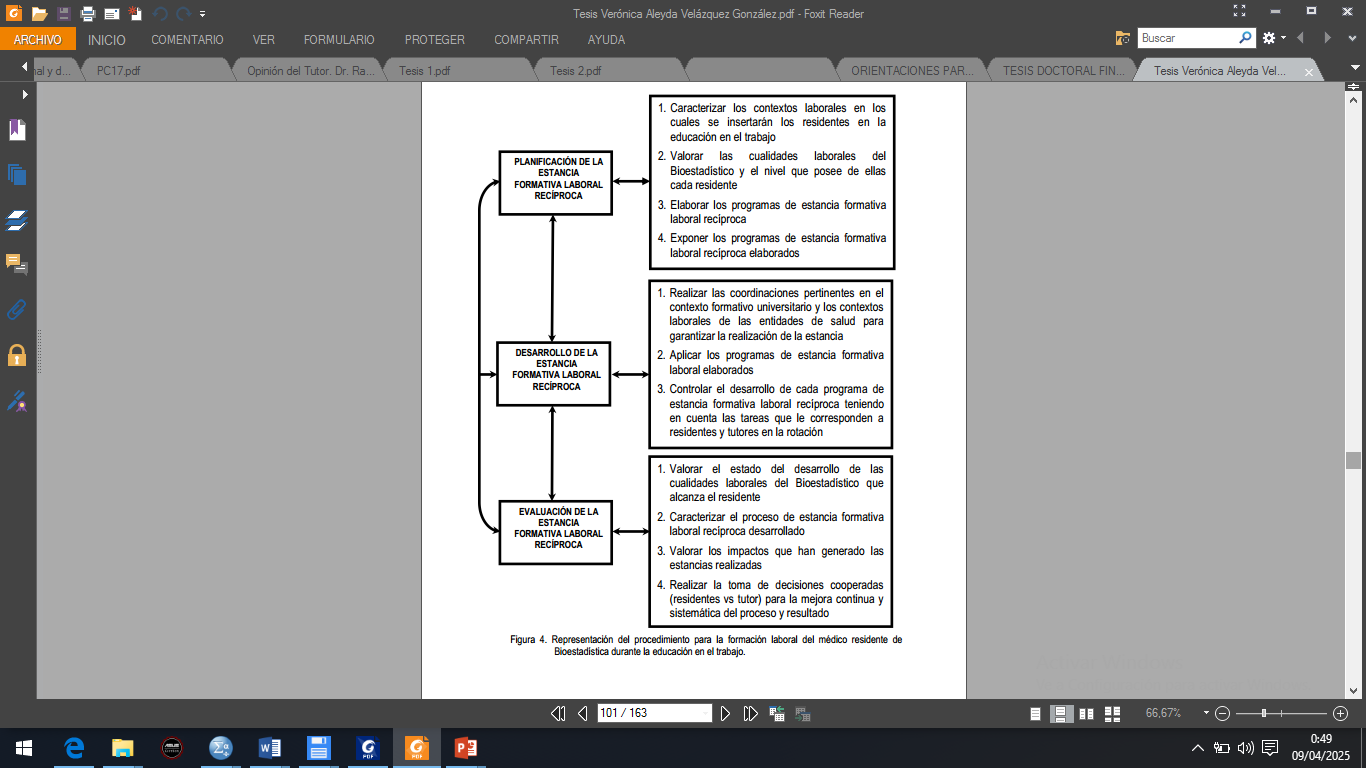 El procedimiento que instrumenta en la práctica al modelo formación laboral del residente en Bioestadística durante la educación en el trabajo constituye el aporte de la investigación. Este procedimiento permitió desarrollar las cualidades laborales en los residentes, basado en la Estancia Formativa Laboral Recíproca como nueva forma de organización (tipología) de educación en el trabajo.
Representación gráfica del Procedimiento para la formación laboral de los residentes en Bioestadística durante la educación en el trabajo
CONCLUSIONES / CONCLUSIONS
Con la aplicación del procedimiento hubo un mejoramiento de la formación laboral de los residentes en Bioestadística, en correspondencia con las funciones de estadística de salud, docente-educativa, investigativa y administrativa que establece el modelo del profesional para este especialista.
REFERENCIAS / REFERENCES
Cuba. Ministerio de Salud Pública. Programa de Especialidad de Bioestadística. La Habana: MINSAP; 2006. 
Salas Perea RS, Salas Mainegra A. Modelo Formativo del Médico Cubano. Bases teóricas y metodológicas. La Habana: Editorial Ciencias Médicas; 2017. http://www.ecimed.sld.cu/2017/06/02/modelo-formativo-del-medico-cubano-bases-teoricas-y-metodologicas/
Leyva Figueredo PA, Mendoza Tauler LL, Batista Rodríguez F. Reflexiones desde la formación laboral para la labor educativa en el proceso pedagógico. Revista Opuntia Brava [Internet]. 2020 [citado 17 dic 2022]; 12(3): 135-146. Disponible en:  https://opuntiabrava.ult.edu.cu/index.php/opuntiabrava/article/view/1056
Mendoza Tauler LL, Morán Piñero C, Leyva Figueredo PA. Retos actuales de la formación laboral en la educación cubana. Revista Didasc@lia: Didáctica Y educación [Internet]. 2022 [citado 17 ene 2023];13(3): 338–358. Disponible en: https://revistas.ult.edu.cu/index.php/didascalia/article/view/1468
Salas Perea RS, Salas Mainegra L, Salas Mainegra A. Las competencias y la educación médica cubana. La Habana: Editorial Ecimed; 2022. http://www.ecimed.sld.cu/2022/04/04/nuevo-libro-las-competencias-y-la-educacion-medica-cubana/ 
Velázquez González VA. La formación laboral del médico residente en Bioestadística durante la educación en el trabajo. [Tesis de doctorado]. Holguín-Cuba: Universidad de Holguín; 2023.